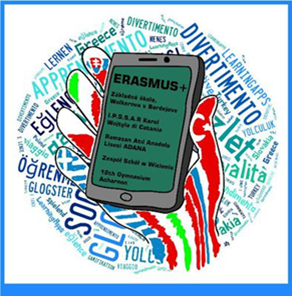 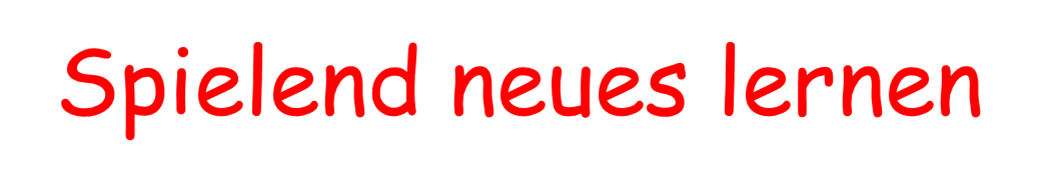 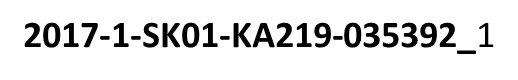 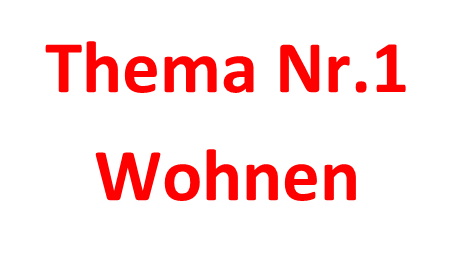 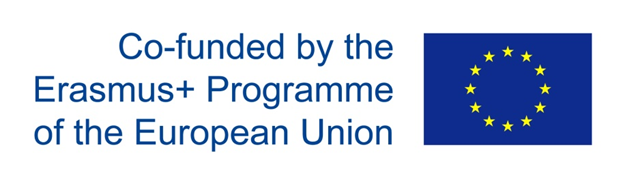 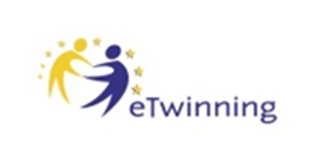 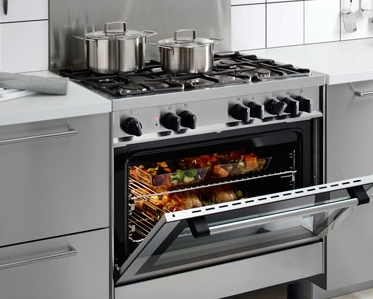 die
Küche
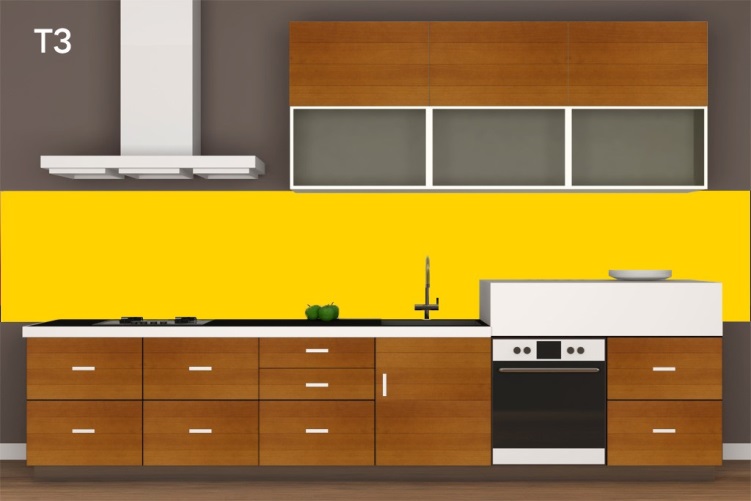 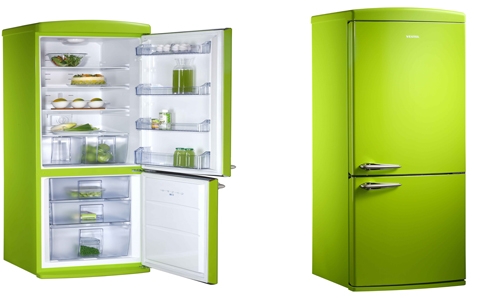 der Herd
Die Herde
der Küchenschrank
die Küchenschränke
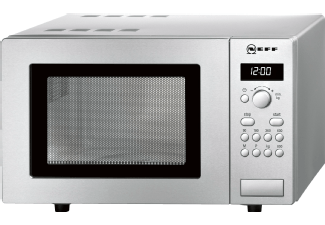 der Kühlschrank
die Kühlschränke
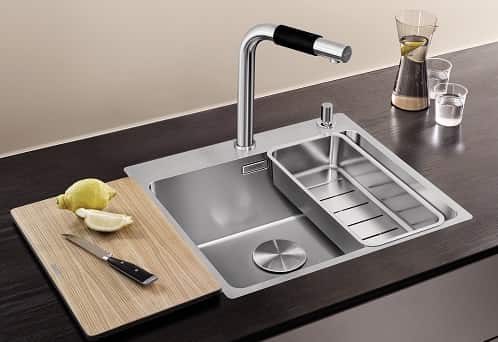 die Mikrowelle
die Mikrowellen
das Waschbecken
die Waschbecken
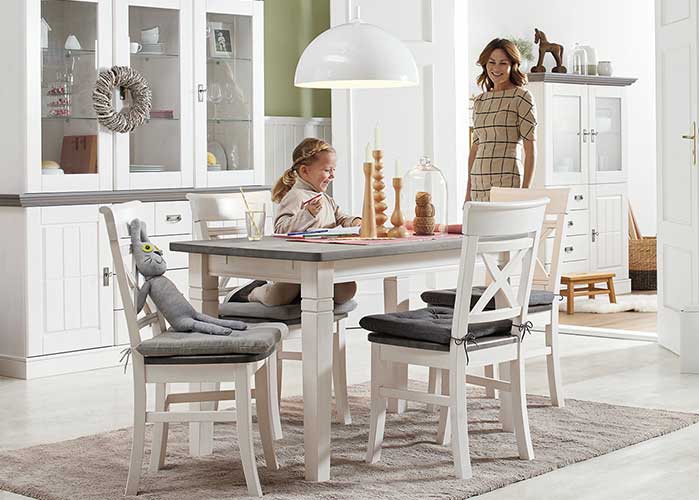 der Lüster
die Lüster
der Esstisch
die Esstische
das Esszimmer
Der Stuhl
die Stühle
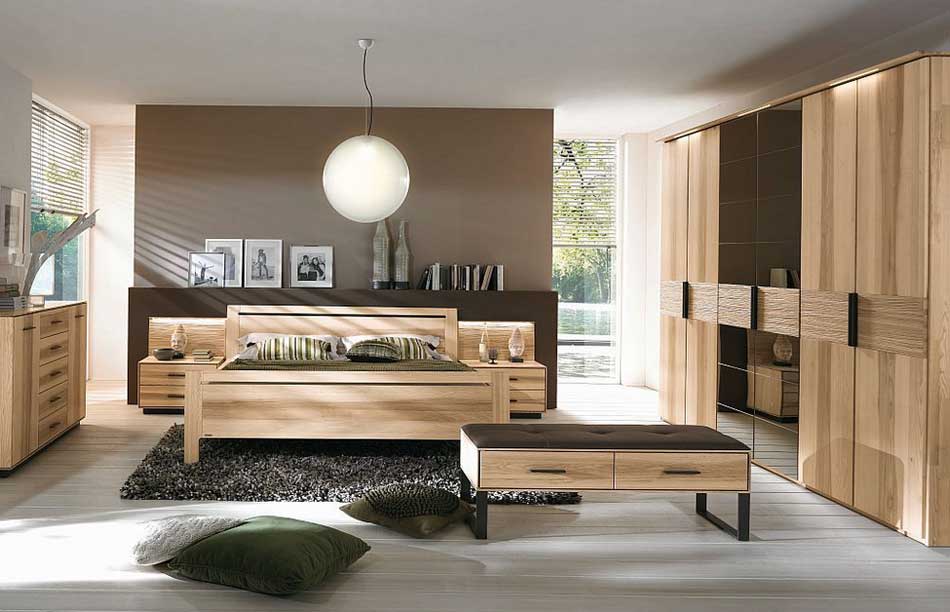 das Schlafzimmer
die Kommode
die Kommoden
der Lüster
die Lüster
der Schrank
die Schränke
das Bett
die Betten
das Wohnzimmer
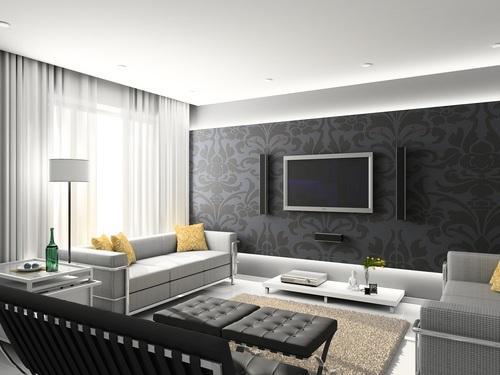 der Fernseher
die Fernseher
die Stehlampe
die Stehlampen
das Sofa
die Sofas
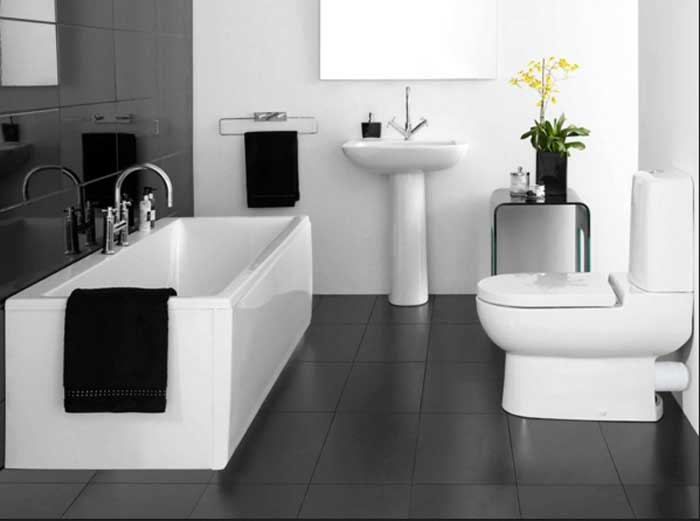 das Badezimmer
die Badewanne
die Badewannen
die Toilette
die Toiletten
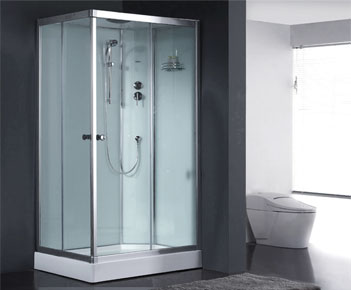 die Dusche
die Duschen
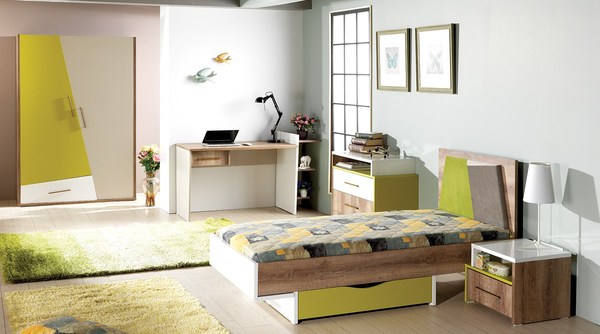 der Computer
die Computer
der Schrank
die Schränke
das Bild
die Bilder
der Teppich
die Teppiche
das Bett
die Betten
die Kommode
die Kommoden
der Schreibtisch
die Schreibtische
das Kinderzimmer